So you have tenure, now what?
UW ADVANCE
Mid-Career Workshop

March 15, 2016
Speakers
Dan Grossman – Professor, Computer Science and Engineering
Lyatt Jaegle – Professor, Atmospheric Sciences
Vikram Jandhyala, Vice Provost for Innovation and Professor, Electrical Engineering
Dan GrossmanProfessor, Computer Science and Engineering
Conversation #1 2010 (Hindsight: I was wrong)
You gonna change post-tenure?
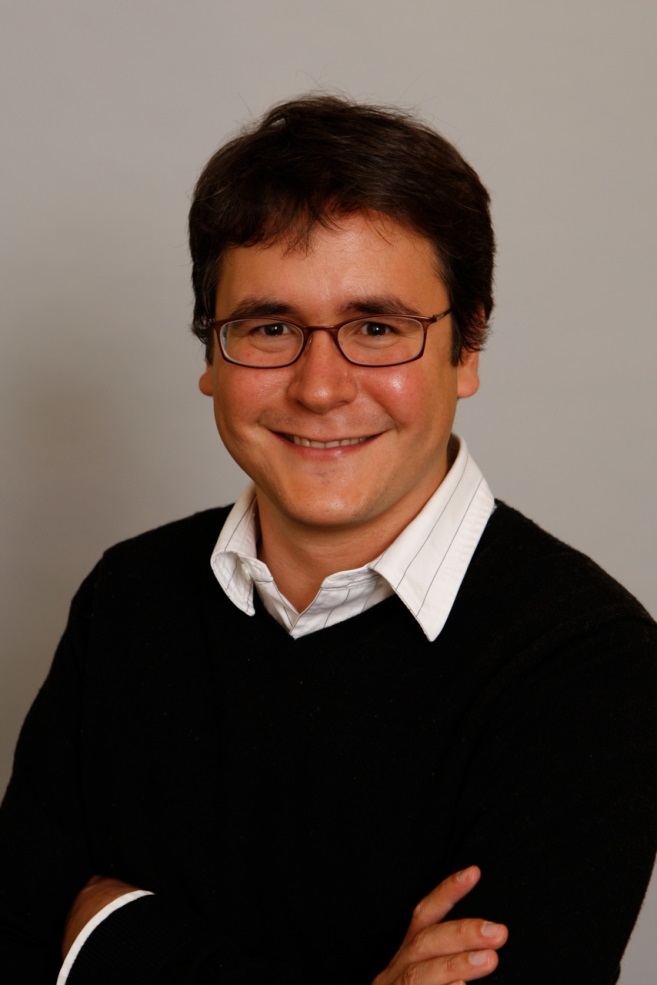 No, but I gave a talk in shorts…
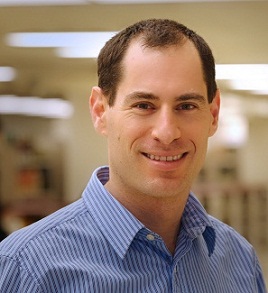 Dan Grossman
Conversation #2 2010 (we’re both right?)
Why do so few people slow down after tenure?
Because you’re so used to “pedal down”
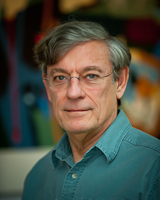 Because “they” know your passions
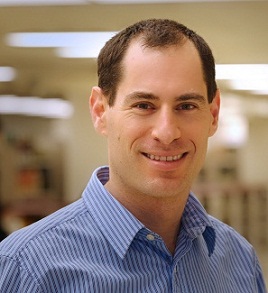 Dan Grossman
Conversation #3 2015 (Amen! 100% right)
Upon promotion to full professor:
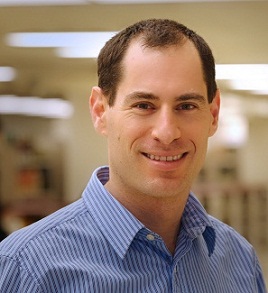 I’m prouder of my post-tenure work than my pre-tenure work
Yeah, you did it your way rather than doing what you were told
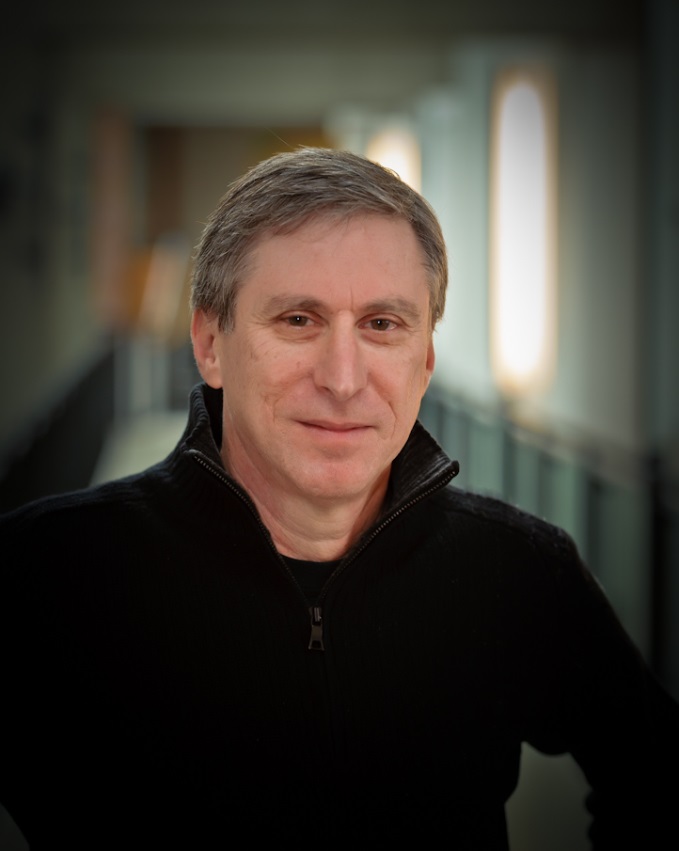 Dan Grossman
Takeaways
Have a 1-5 year plan for your growth and impact
But don’t freak out if you don’t or it’s wrong

Now you really get to own your plan!
Grow, change, take risks
Still support your students and do the old stuff well

My evolution (hardware collaboration, education, curriculum, MOOCs, leadership, service, alumni relations, …) 		  is not yours
Oh, also two kids born in years 10 and 12 on the faculty

Don’t get bored: I like my “job” now more than as an Asst. Prof.
Be proud of what you’re doing 
Be unique
Dan Grossman
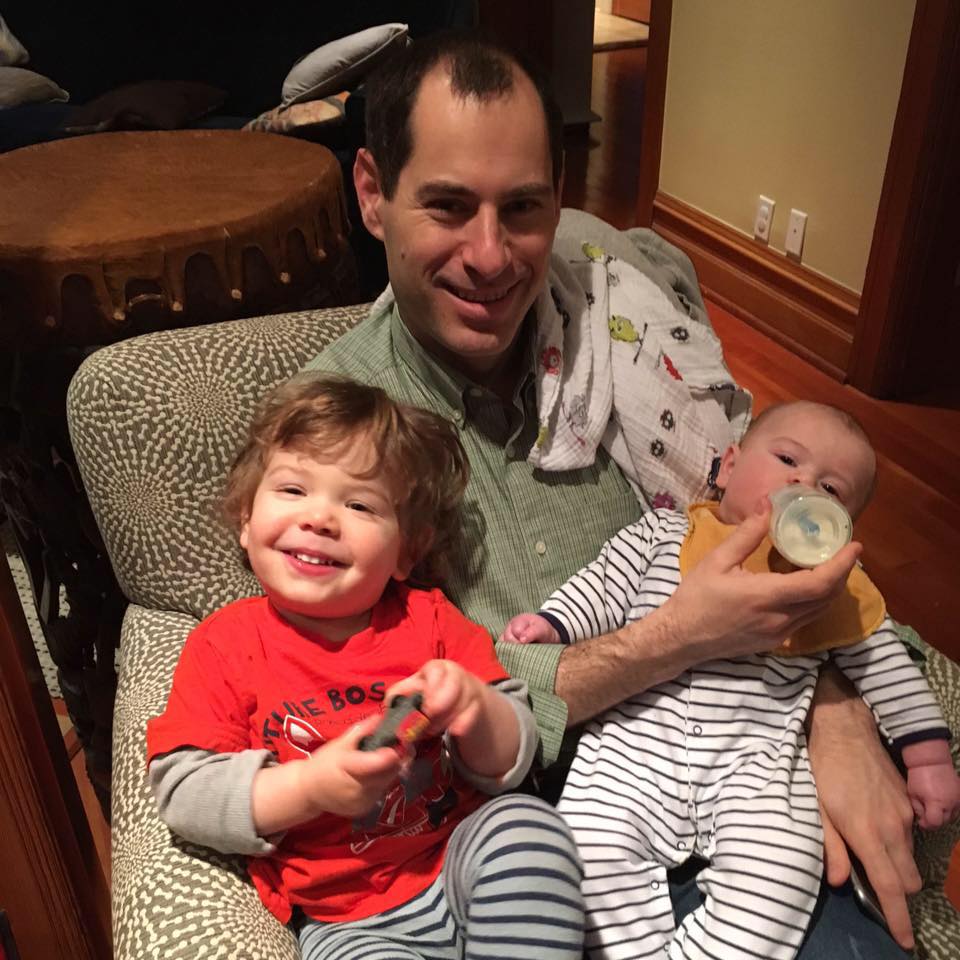 Dan Grossman
Lyatt JaegleProfessor, Atmospheric Science
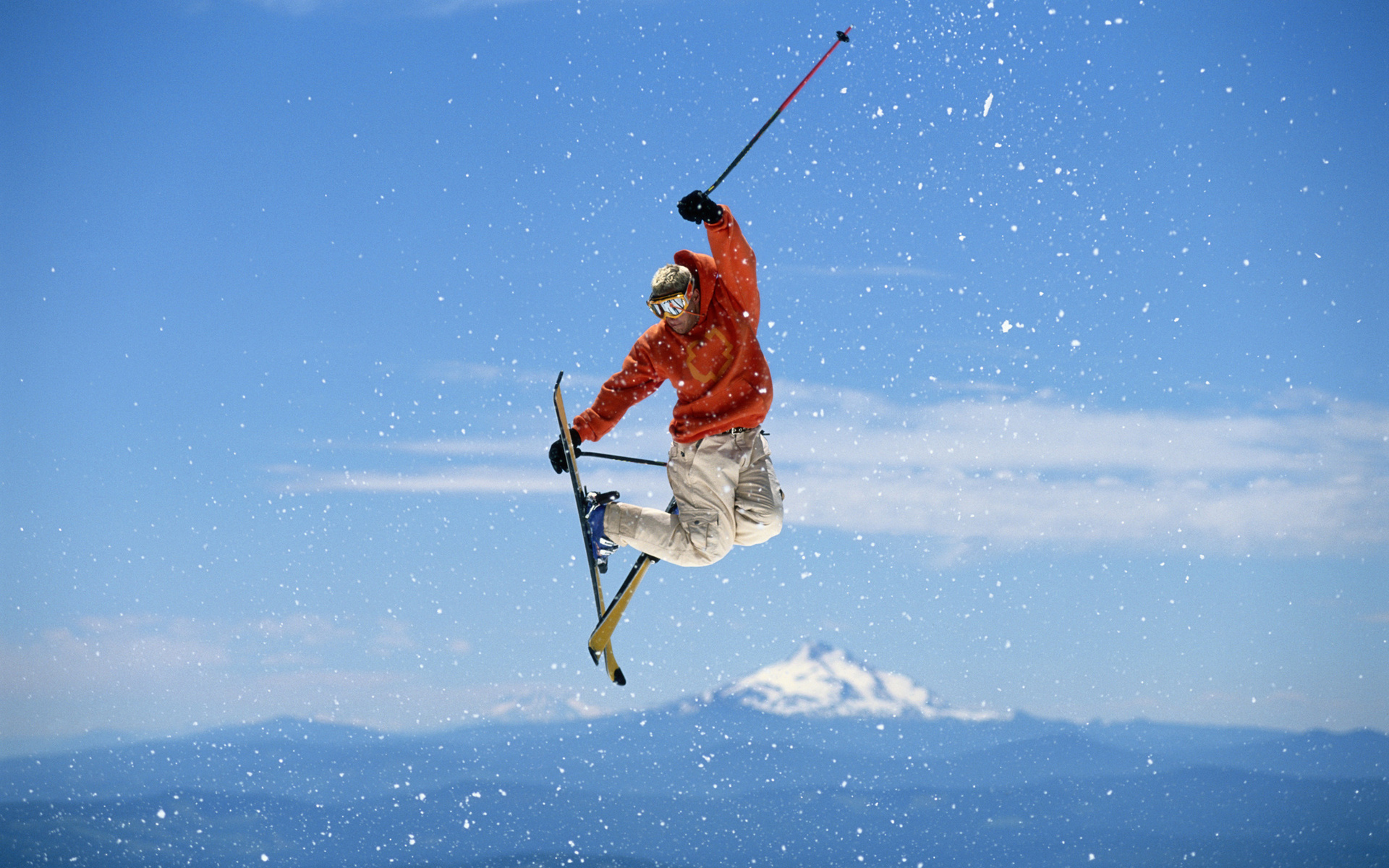 Transition from Assistant to Associate Professor
You made it, yeah! 
Manage students/postdocs: Make sure there is continuity in research group (funding/recruitment)
National/International visibility becomes important:
Participate in international conferences (give oral presentations, get invited); Seminars abroad
Positions in journals: advisory boards, editors, etc…
Take on national/international leadership position within your discipline (steering committee; working groups; etc…) 
Start playing a bigger role in departmental/university committees with leadership role. But don’t overcommit!
Lyatt Jaegle
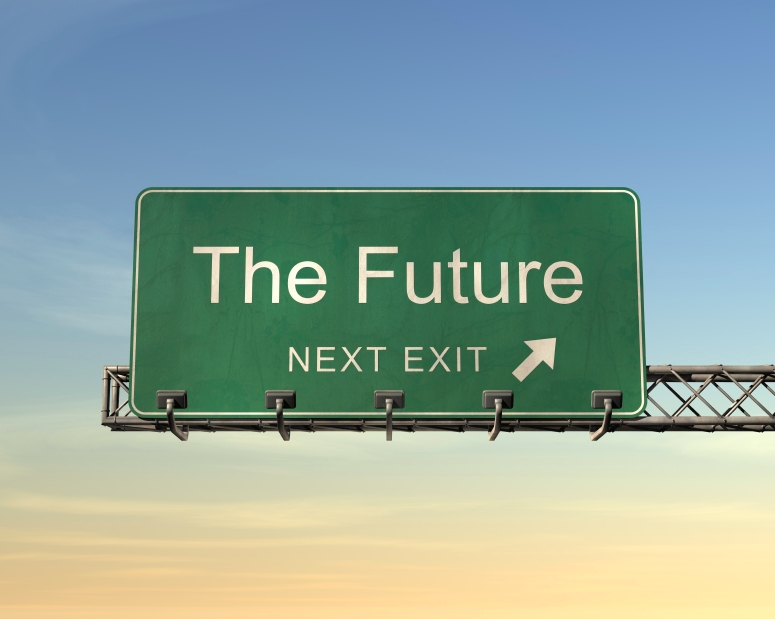 From Assistant to Associate Professor
More freedom in research directions
Continue strengthening your research portfolio 
But also, figure out future research directions (a sabbatical is a good way to explore new things)
Plan sabbatical! 
Department request
Host institution
Devote some of your time to doing something different (learn new technique; explore new field; start new collaborations, etc…)
Planning is key: It can take a long time to organize the logistics, but it’s worth it
Lyatt Jaegle
Transition from Associate toFull Professor
Enjoy the freedom!
Chance to explore more collaborations and interdisciplinary work. Take risks, start new projects.
You will likely be asked to have more administrative duties at the department/college/university level(s):
Be wise in your decisions. Commit to something you care about!
Chair of various administrative committees
Head graduate program or undergraduate program
Department Chair
Faculty senate
Etc…
Lyatt Jaegle
Thank you!